佐賀大学クラウドファンディング
「アトピー性皮膚炎｜痒みの仕組みの解明と、治療薬の開発研究にご支援を」

ご寄附お申し込み用紙
＊1 以下の場合にお振込みいただいた金額を返金いたします。返金先としてご自身の銀行口座もご記入ください。
　　①お振込内容に誤りがあった場合　②クラウドファンディングが目標金額に達せず不成立となった場合
　　③クラウドファンディングページで約束していたプロジェクトを実施できなかった場合
本お申し込み用紙の送付締切：

10月20日（金）必着

として、右記へお送りください。
お振込み手続きのご案内を、
ご住所へお送りいたします。
ご寄附の金額コースとギフトのご紹介
¥2,000
¥10,000
①〜③に加えて、
④佐賀大学 出原によるアトピー性皮膚炎に関するオンライン講座参加権 ※2
①寄附金領収書 ※1
②お礼のメール
③佐賀大学アトピー性皮膚炎痒みプロジェクトのホームページにお名前掲載（希望制）
¥50,000
¥30,000
①〜③に加えて、
④佐賀大学 出原によるアトピー性皮膚炎に関するオンライン講座参加権 ※2
①〜③に加えて、
④佐賀大学 出原によるアトピー性皮膚炎に関するオンライン講座参加権 ※2
¥100,000
¥300,000
①〜④に加えて、
⑤佐賀大学の研究室内部を佐賀大学医学部分子生命科学講座分子医化学分野 教授の出原がご案内します※3
①〜③に加えて、
④佐賀大学 出原によるアトピー性皮膚炎に関するオンライン講座参加権 ※2
¥1,000,000
¥500,000
①〜④に加えて、
⑤佐賀大学の研究室内部を佐賀大学医学部分子生命科学講座分子医化学分野 教授の出原がご案内します※3
①〜④に加えて、
⑤佐賀大学の研究室内部を佐賀大学医学部分子生命科学講座分子医化学分野 教授の出原がご案内します※3
※1 寄附金領収書については、２０２４年１月末までに送付します。領収書の日付は佐賀大学に入金がある２０２４年１月の日付となりますので、２０２４年分として確定申告をお願いいたします

※2 オンライン講座については、２０２４年１１月までに実施の予定です。実施日程および方法は実施の２ヶ月前までにメールでご連絡いたします。オンライン講座の内容はYoutubeにて限定公開いたしますので、当日ご都合のつかない方は録画をご覧ください。

※3 佐賀大学の研究室内部ご案内については、２０２４年１１月までに実施の予定です。実施日程および集合情報などは実施の２ヶ月前までにメールでご連絡いたします。
佐賀大学へのご寄附に対しては、本学が発行した「寄附金領収書」を添えて確定申告を行うことで、税制上の優遇措置が受けられます。
詳細は以下のＱＲコードまたはＵＲＬから、特設サイトをご覧ください。
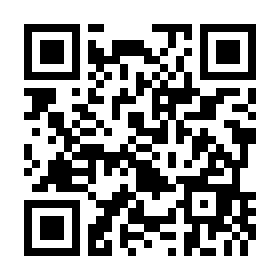 佐賀大学　アトピー性皮膚炎　レディーフォー
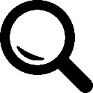 https://readyfor.jp/projects/atopicdermatitis2023